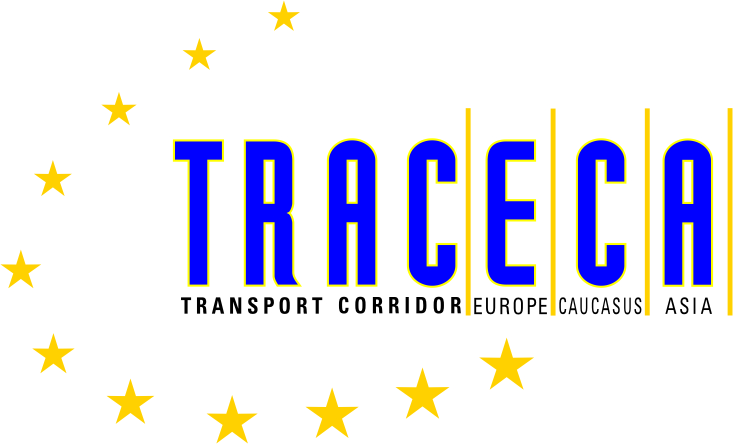 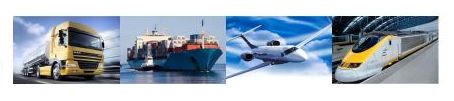 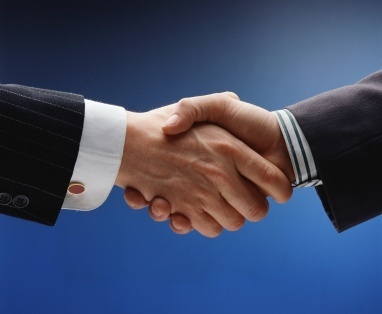 Роль ТРАСЕКА в развитии транспортно-транзитного потенциала Центрально-Азиатского и Каспийского регионов
ЭДУАРД БИРЮКОВ
Генеральный секретарь
Постоянный Секретариат МПК ТРАСЕКА
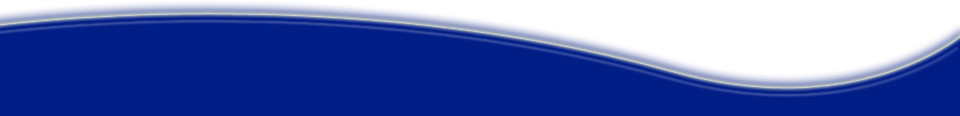 Международная Конференция  «Перспективы развития транспорта и транзита в Центрально-Азиатском и Каспийском регионах»
Ашхабад,  16 мая 2012 г.
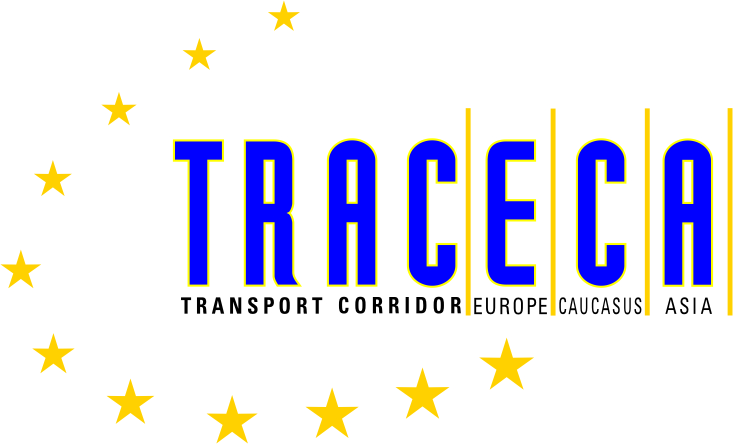 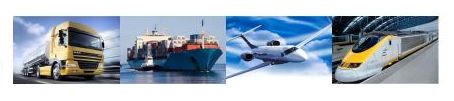 Международный Транспортный коридор ТРАСЕКА
Мультимодальная система наземных и морских маршрутов
Ориентирован на развитие торгово-экономических отношений и оптимизацию транспортного сообщения в регионе Черного и Каспийского морей
Занимает выгодное географическое положение
Предлагает альтернативное дополнение межконтинентальному трансокеанскому коридору
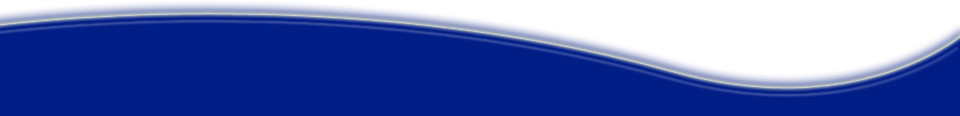 Международная Конференция  «Перспективы развития транспорта и транзита в Центрально-Азиатском и Каспийском регионах»
Ашхабад,  16 мая 2012 г.
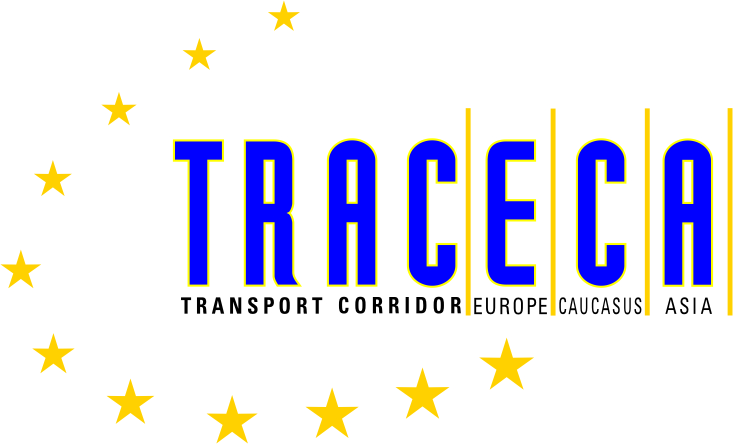 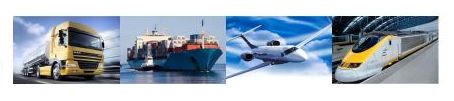 ТРАСЕКА – Партнер Европейской Комиссии
Реализация инвестиционных проектов и техническое содействие
Гармонизация законодательства
Совершенствование тарифной политики
Институциональное укрепление ТРАСЕКА
Подготовка кадров для транспортной отрасли
Развитие транспортной инфраструктуры
Реализовано 80 проектов на сумму в 168.5 млн. евро
Проекты способствовали привлечению в транспортную систему ТРАСЕКА инвестиций на сумму в более 2 млрд. евро
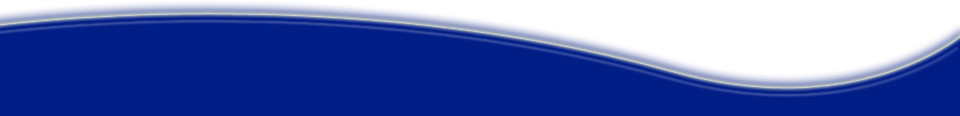 Международная Конференция  «Перспективы развития транспорта и транзита в Центрально-Азиатском и Каспийском регионах»
Ашхабад,  16 мая 2012 г.
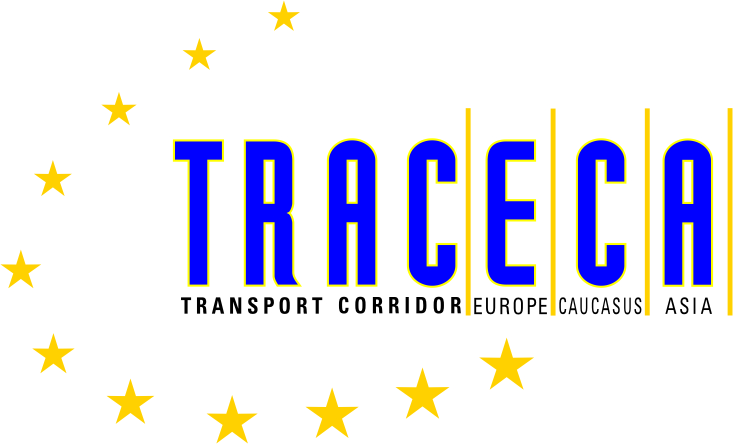 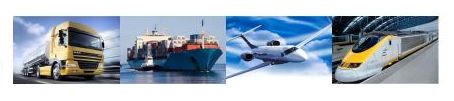 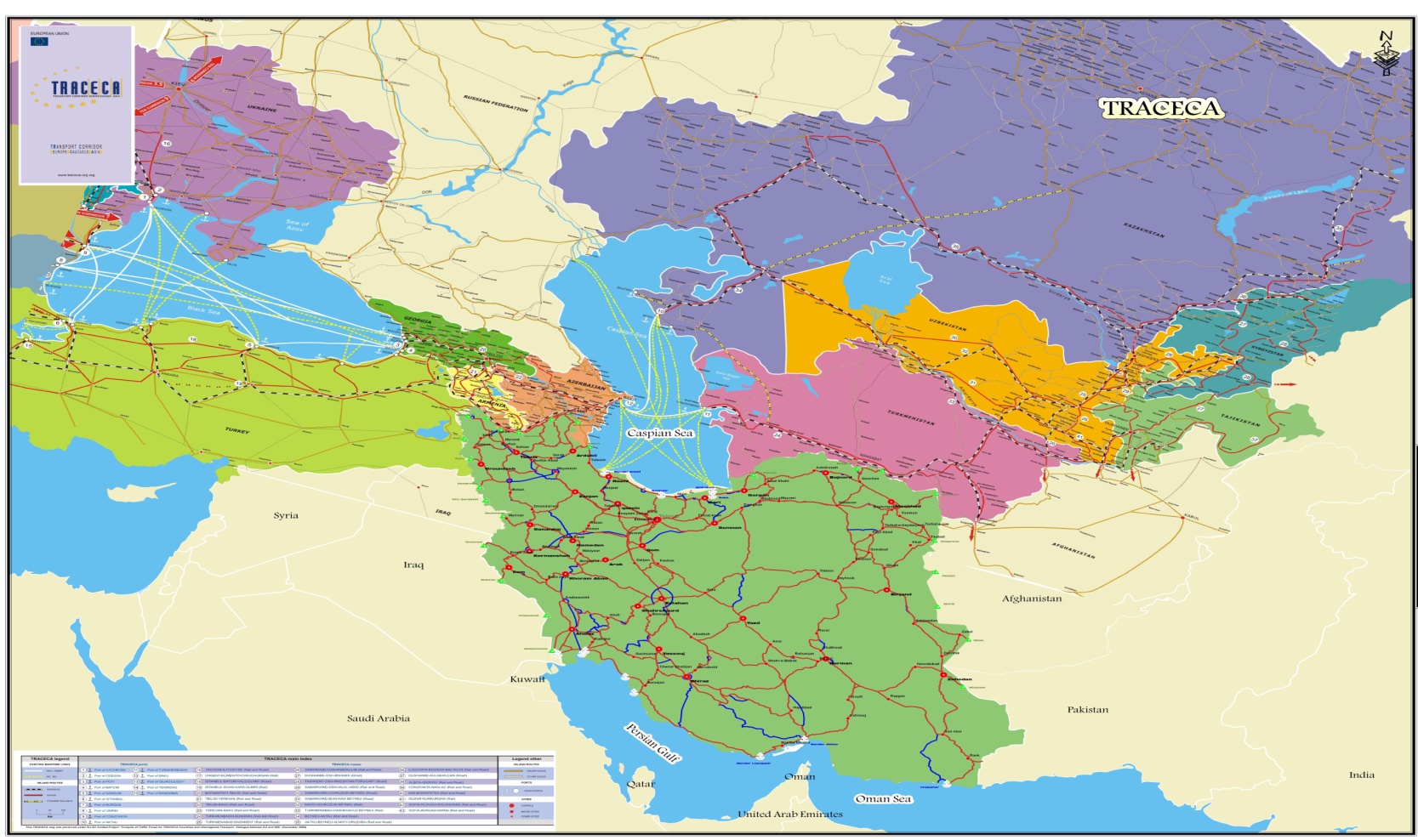 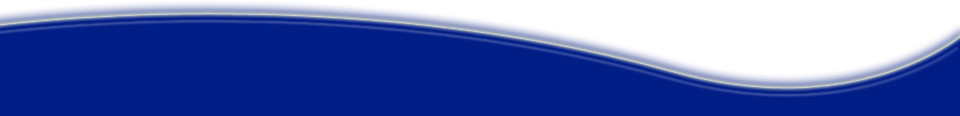 Международная Конференция  «Перспективы развития транспорта и транзита в Центрально-Азиатском и Каспийском регионах»
Ашхабад,  16 мая 2012 г.
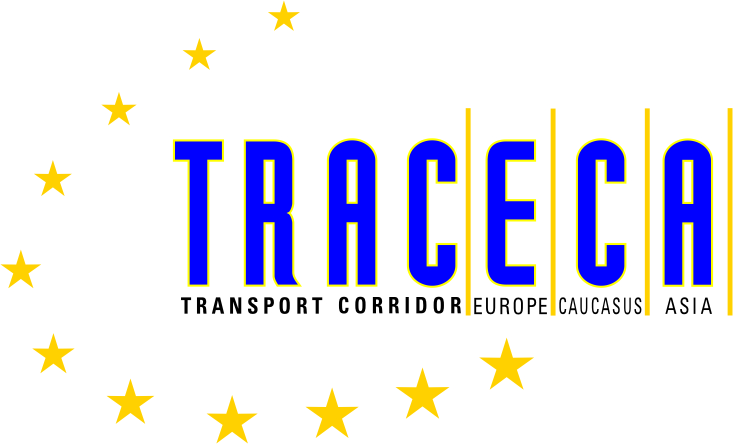 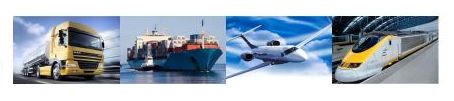 СТРАНЫ-УЧАСТНИЦЫ ПРОГРАММЫ ТРАСЕКА
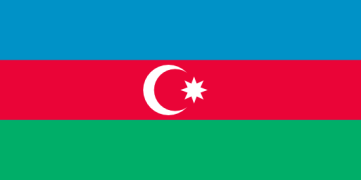 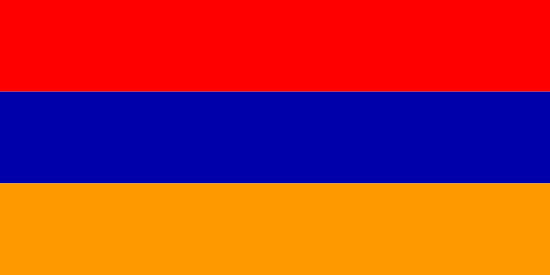 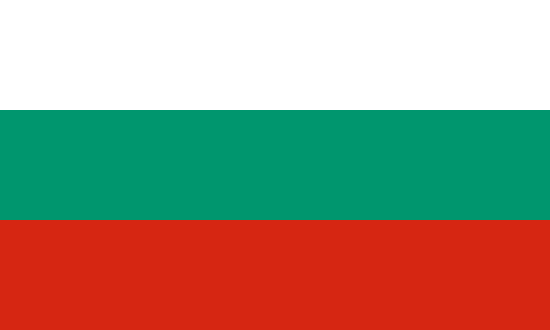 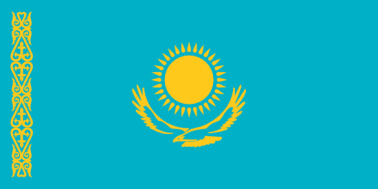 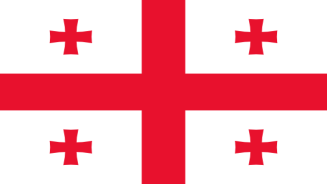 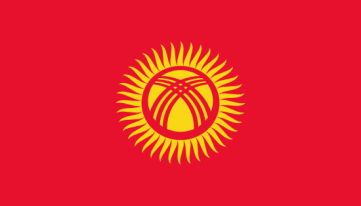 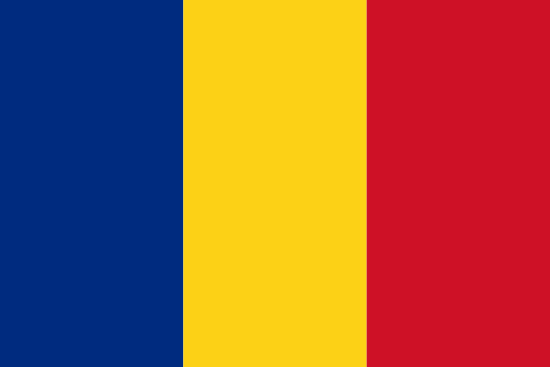 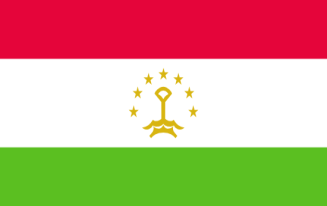 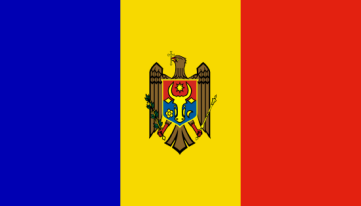 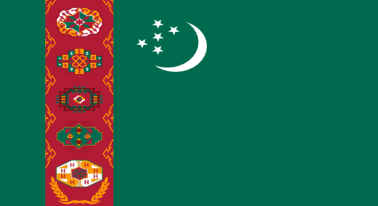 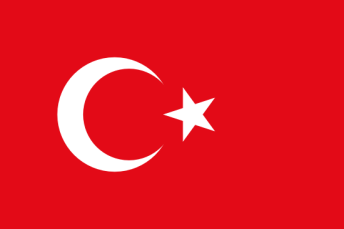 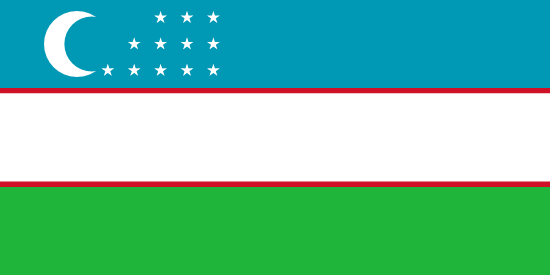 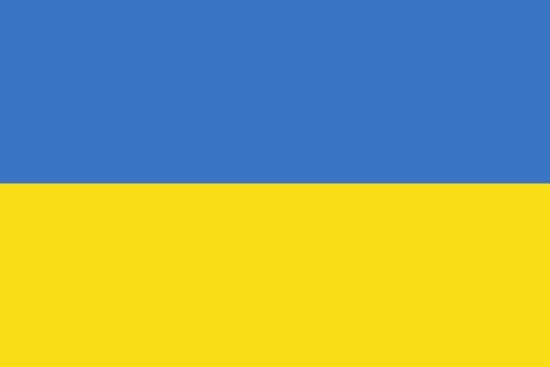 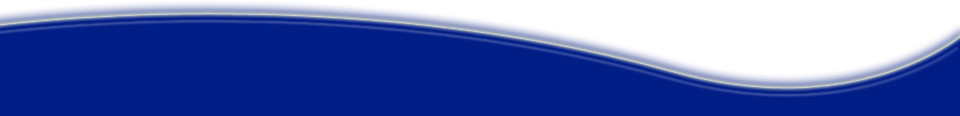 Международная Конференция  «Перспективы развития транспорта и транзита в Центрально-Азиатском и Каспийском регионах»
Ашхабад,  16 мая 2012 г.
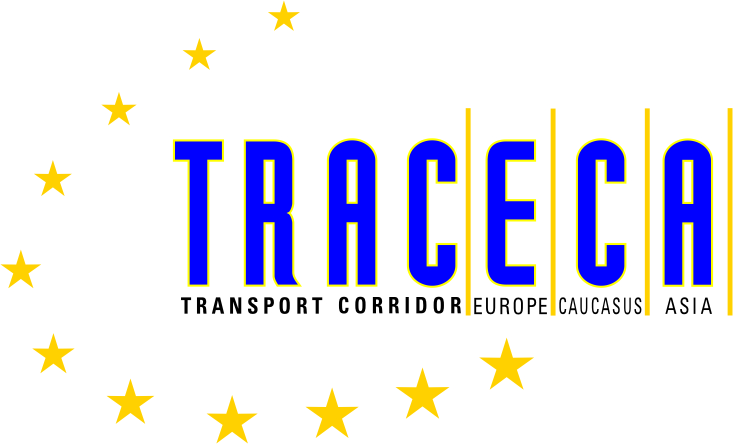 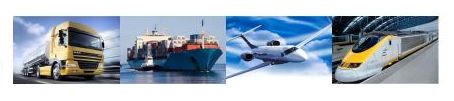 Китай – Европейский Союз
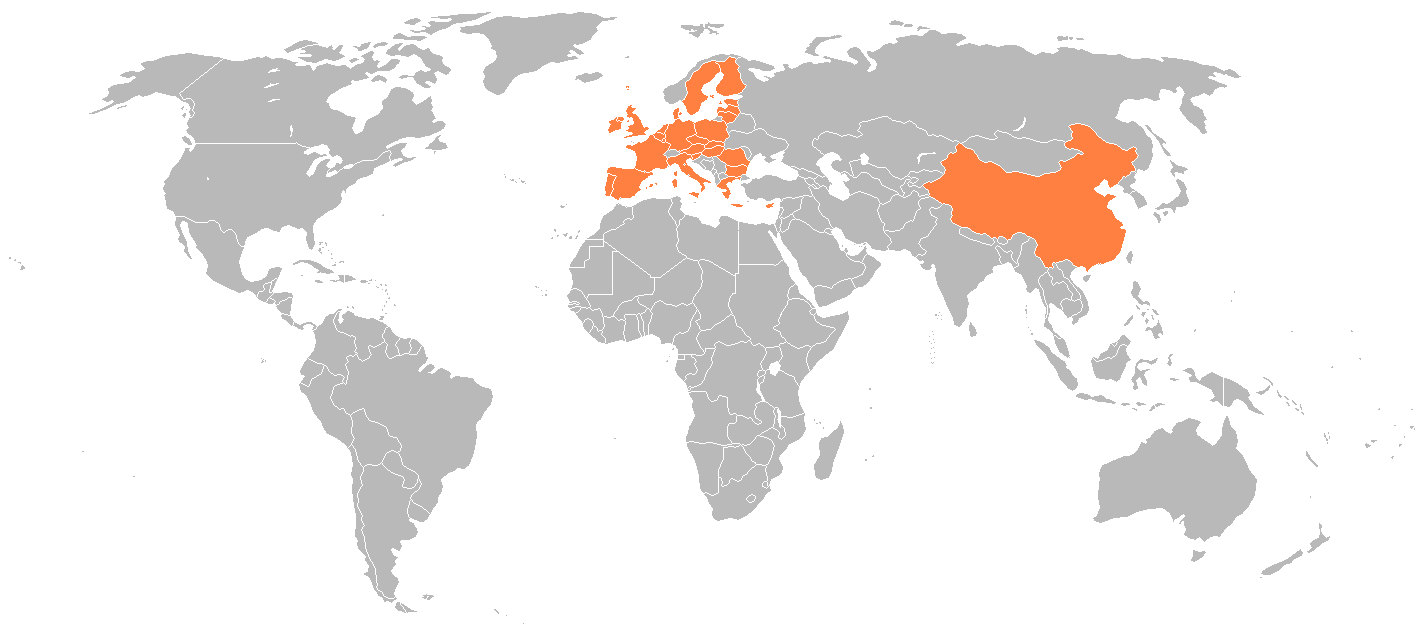 Товарооборот в 2011 г. – 428 млрд. евро
Рост товарооборота в 2011 г. на 30 млрд. по сравнению с 2010 г.
Ежедневные торговые операции на сумму в более чем 1 млрд. евро
ЕС – крупнейший экспортный рынок для товаров и услуг Китая
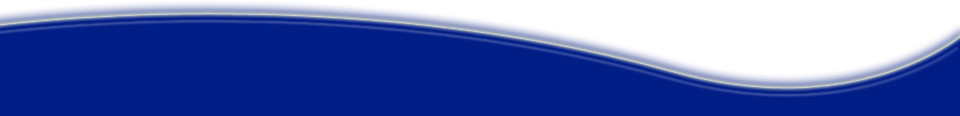 Международная Конференция  «Перспективы развития транспорта и транзита в Центрально-Азиатском и Каспийском регионах»
Ашхабад,  16 мая 2012 г.
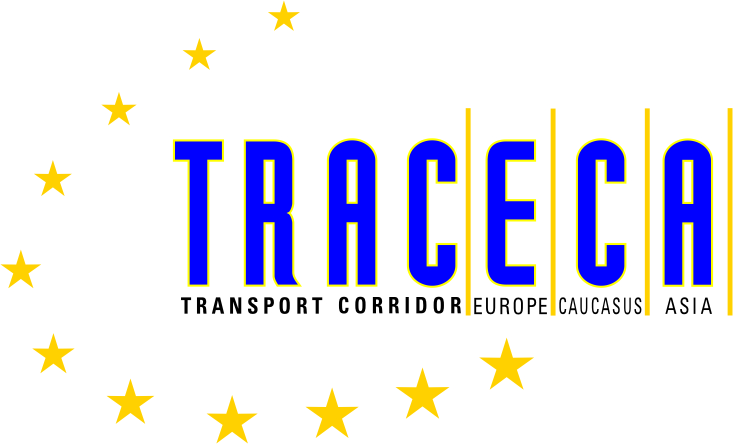 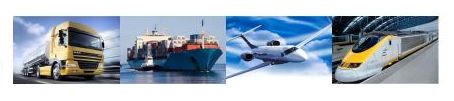 Инвестиционные проекты ТРАСЕКА (1)
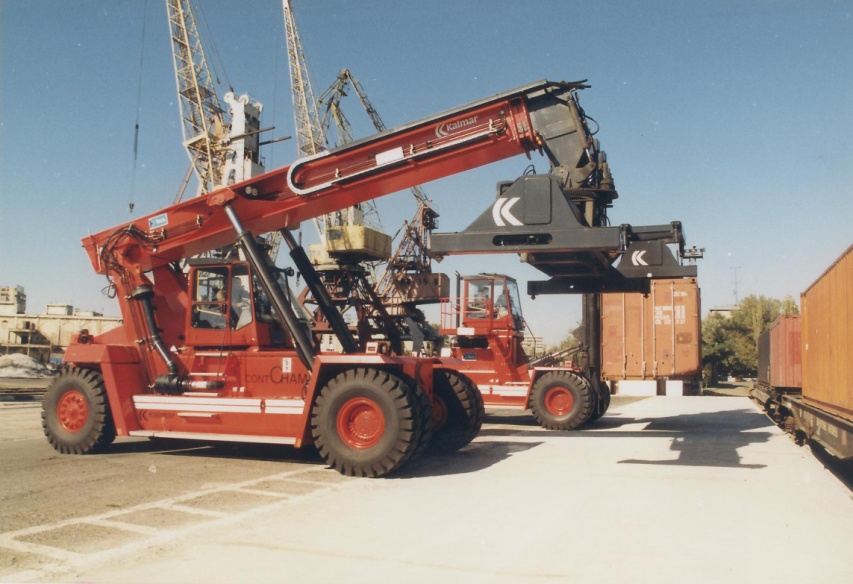 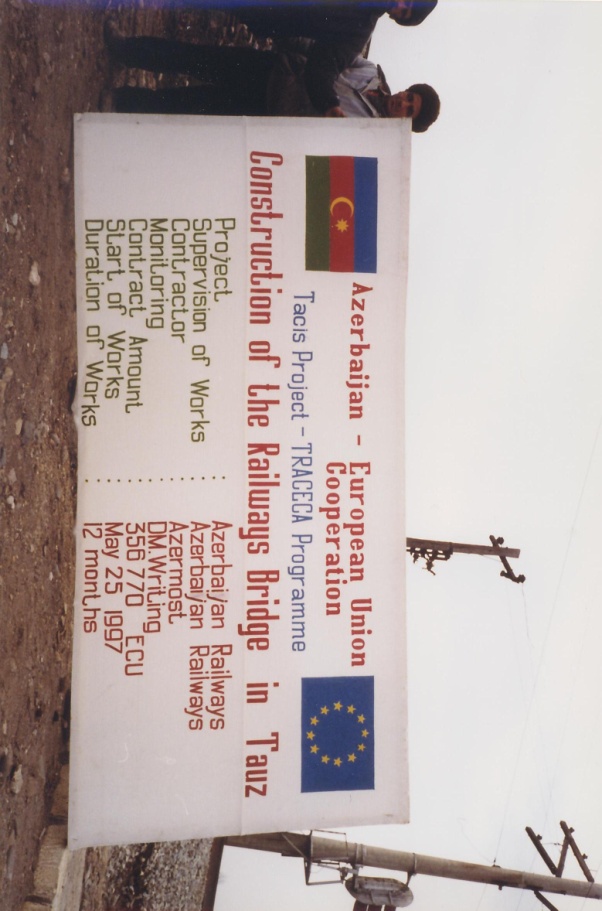 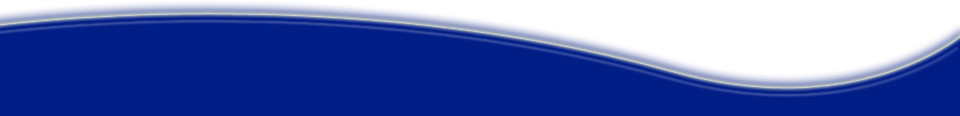 Международная Конференция  «Перспективы развития транспорта и транзита в Центрально-Азиатском и Каспийском регионах»
Ашхабад,  16 мая 2012 г.
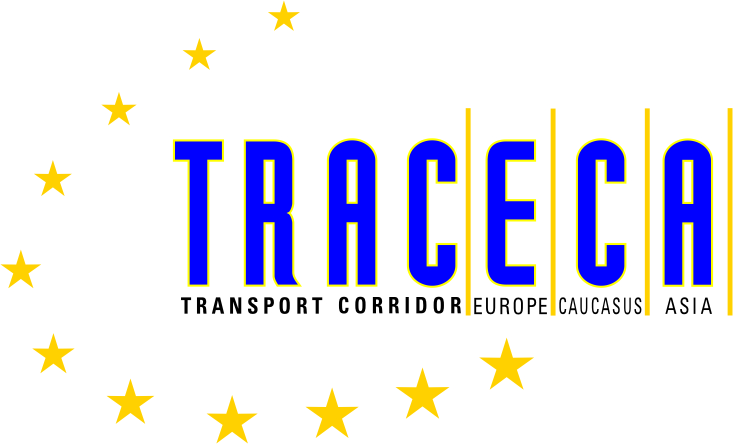 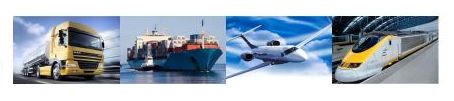 Инвестиционные проекты ТРАСЕКА (2)
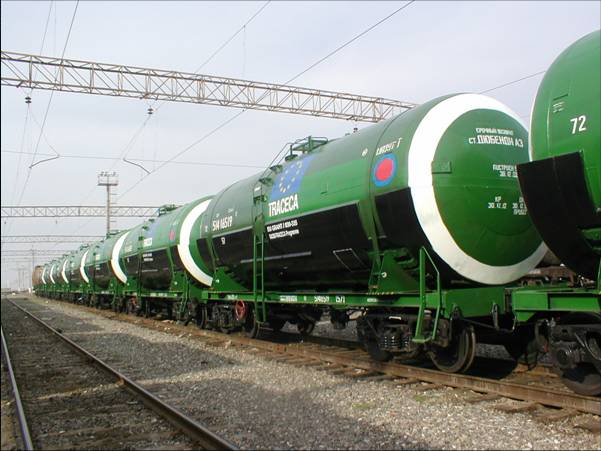 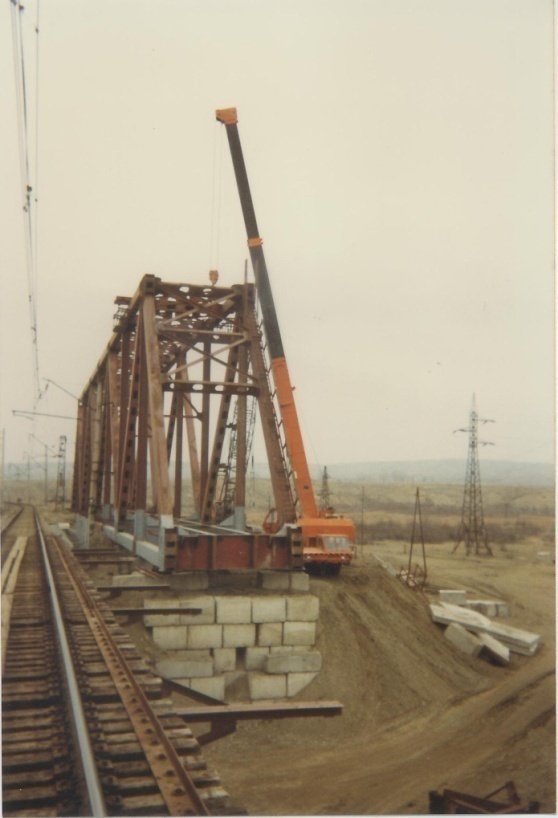 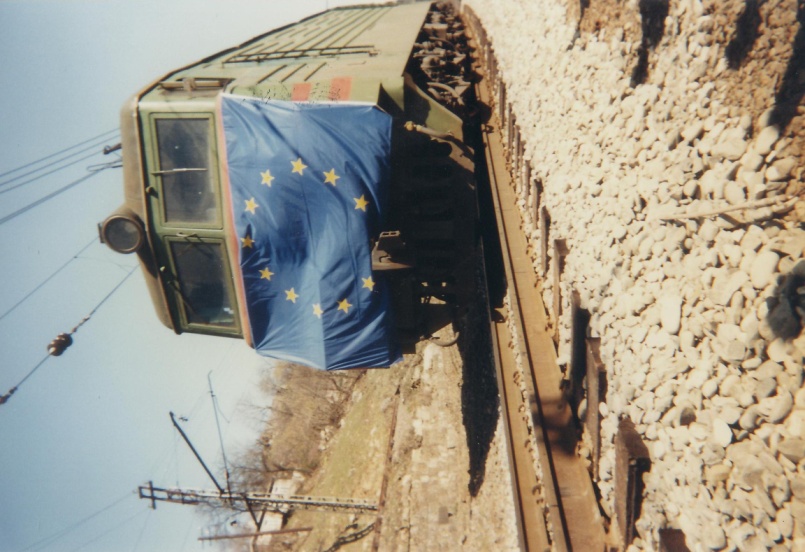 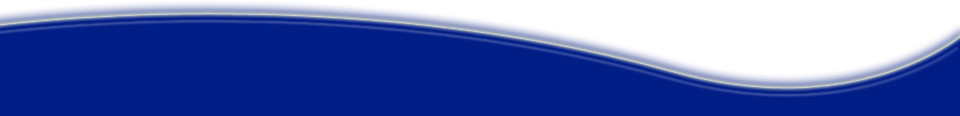 Международная Конференция  «Перспективы развития транспорта и транзита в Центрально-Азиатском и Каспийском регионах»
Ашхабад,  16 мая 2012 г.
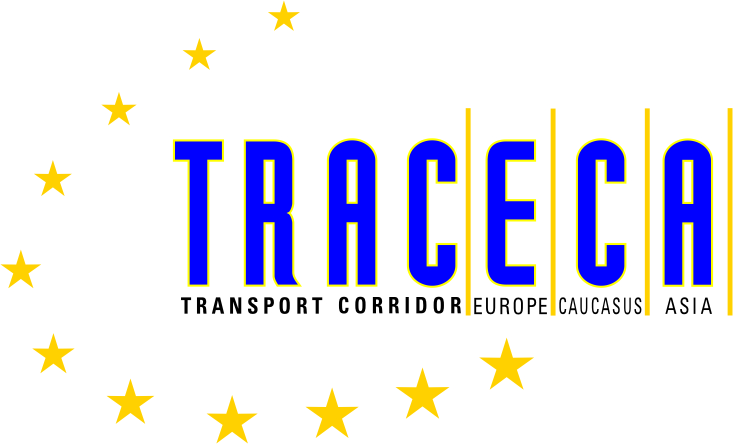 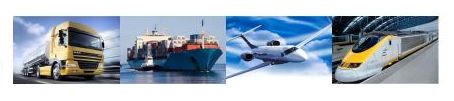 Инвестиционный Форум ТРАСЕКА
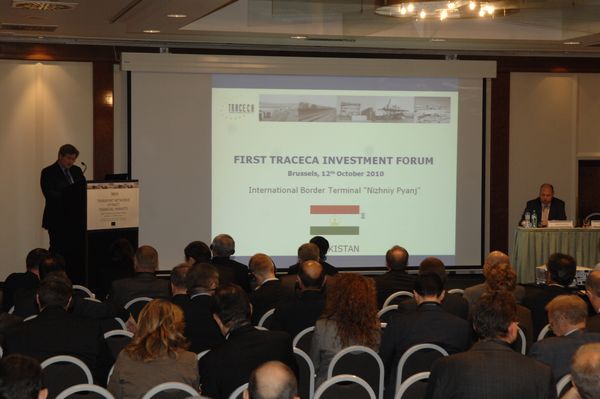 Инвестиционные Форумы ТРАСЕКА в Брюсселе 2010, 2012
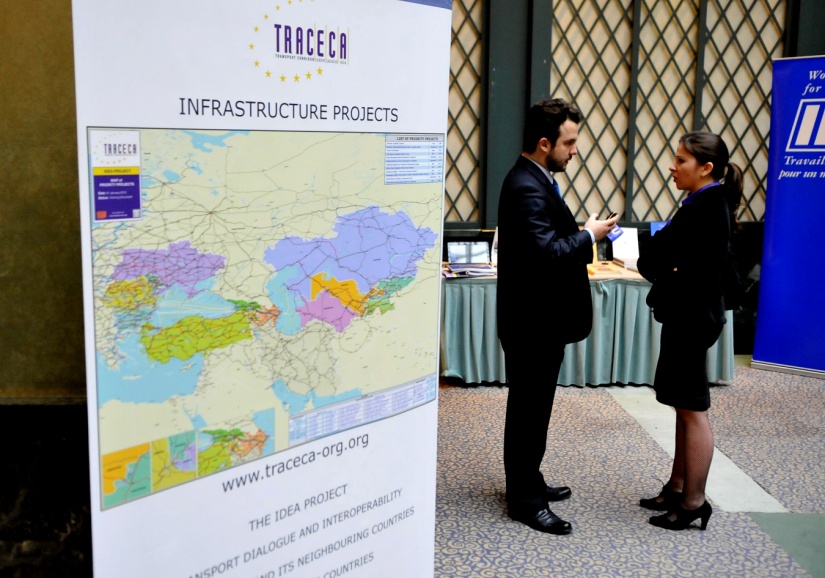 Проекты на сумму в более 600 млн. евро нашли доноров
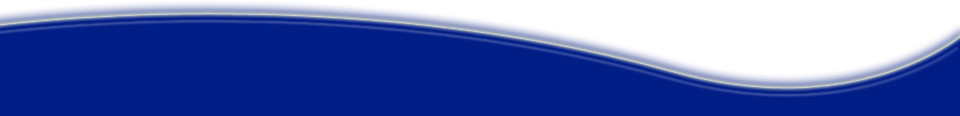 Международная Конференция  «Перспективы развития транспорта и транзита в Центрально-Азиатском и Каспийском регионах»
Ашхабад,  16 мая 2012 г.
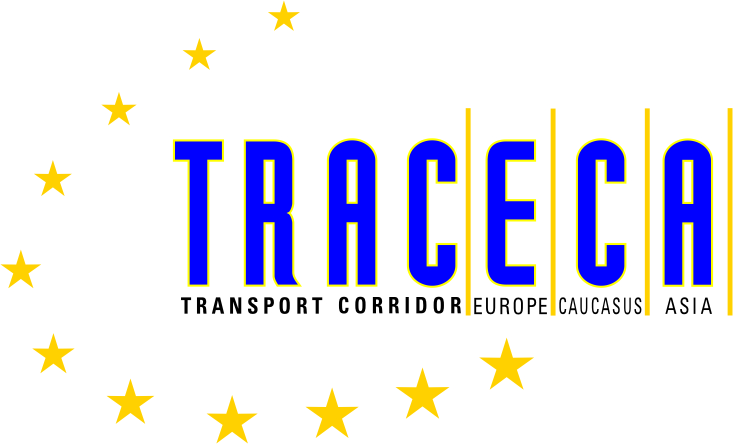 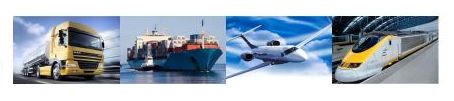 Соглашение о развитии мультимодальных перевозок ТРАСЕКА
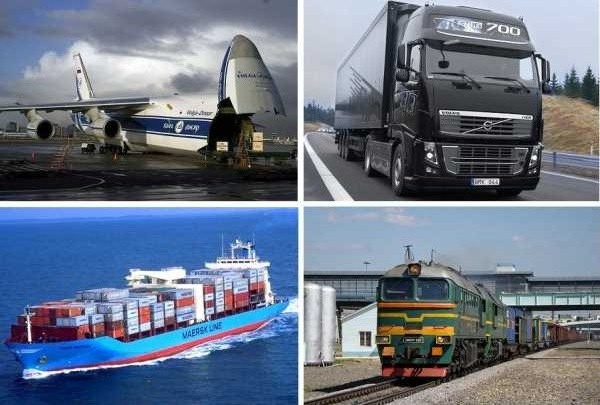 Вступило в силу в 2011 г.

Единый контракт мультимодальных перевозок

Оператор мультимодальных перевозок

Унифицированная ответственность оператора мультимодальных перевозок
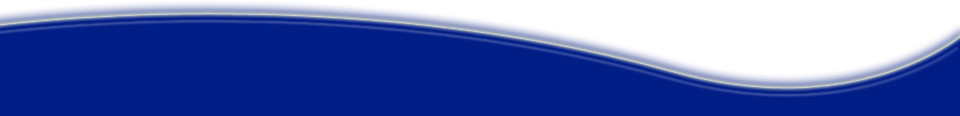 Международная Конференция  «Перспективы развития транспорта и транзита в Центрально-Азиатском и Каспийском регионах»
Ашхабад,  16 мая 2012 г.
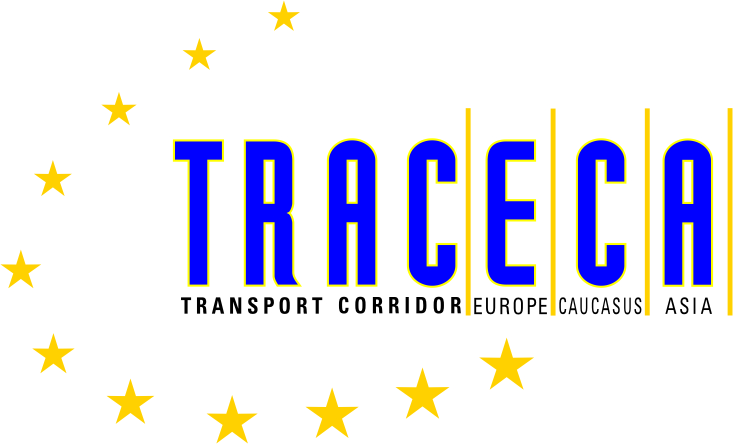 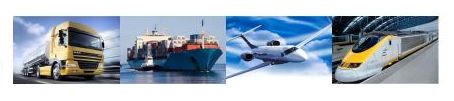 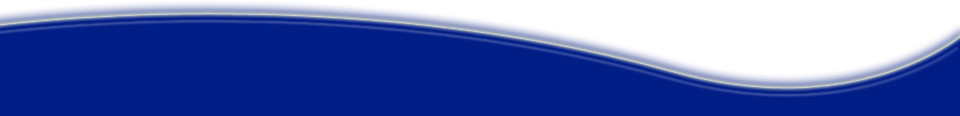 Международная Конференция  «Перспективы развития транспорта и транзита в Центрально-Азиатском и Каспийском регионах»
Ашхабад,  16 мая 2012 г.
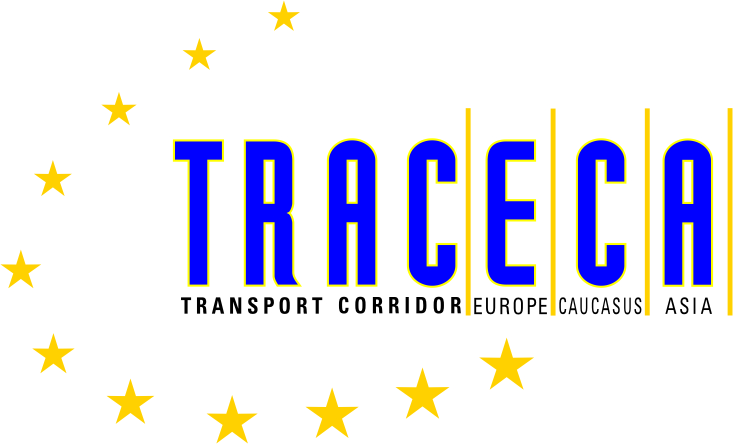 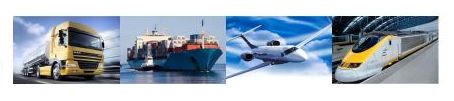 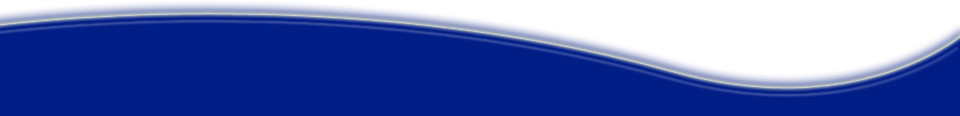 Международная Конференция  «Перспективы развития транспорта и транзита в Центрально-Азиатском и Каспийском регионах»
Ашхабад,  16 мая 2012 г.
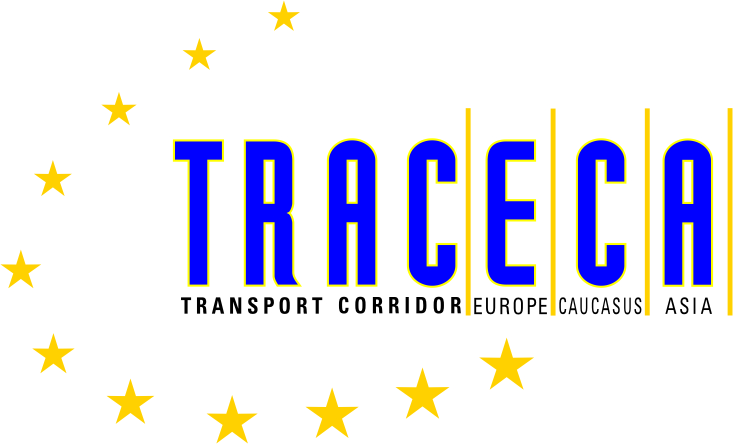 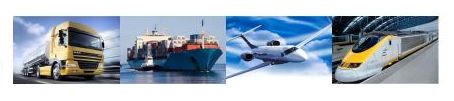 СПАСИБО ЗА ВНИМАНИЕ!Наши контактные данные:Постоянный Секретариат Межправительственной Комиссии ТРАСЕКААзербайджан, г. Баку, ул. Алиярбекова 8/2, AZ 1005тел.: (+994 12) 598 27 18, (+994 12) 498 64 26e-mail: office@ps.traceca-org.org website: www.traceca-org.org
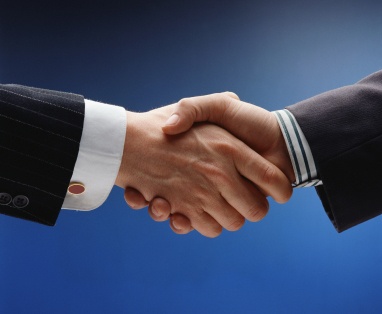 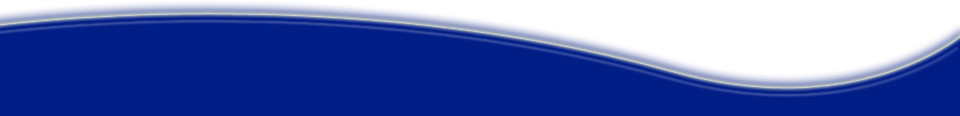 Международная Конференция  «Перспективы развития транспорта и транзита в Центрально-Азиатском и Каспийском регионах»
Ашхабад,  16 мая 2012 г.